Forms, PHP, and Form Processing
(C) Prof. Paul S. Wang, Kent State Univ., Pravin Pawar - SUNY Korea
Forms-1
Form Processing
Web Server
Form
Response
Query
CGI
Program
Web Browser
The server side program to process incoming HTTP requests should conform to the Common Gateway Interface (CGI). 
PHP is a popular language for implementing CGI programs.
(C) Prof. Paul S. Wang, Kent State Univ., Pravin Pawar - SUNY Korea
Forms-2
A Simple Form
<form method="post" action="welcome.php">
<pre>
<label for="n">Full Name:</label> 
<input id="n" name="client_name" size="25" />
<label for="e">Email:</label>	
<input id="e" type="email" name="client_email" size="25" />
<input type="submit" value="Send" />
</pre>
</form>


Demo:  Ex:  SimpleForm
(C) Prof. Paul S. Wang, Kent State Univ., Pravin Pawar - SUNY Korea
Forms-3
Forms and HTTP
Connection —The client opens an HTTP connection to a server specified by the URL.

Query —The client sends an HTTP request to access a resource controlled by the server.


Processing —The server receives and processes the request.

Response —The server sends an HTTP response that can deliver the requested page, results of form processing, or an error message if something is wrong, back to the client.

Transaction finished —The transaction is finished, and the connection between the client and server may be kept open for a follow-up request, or it may be closed.
(C) Prof. Paul S. Wang, Kent State Univ., Pravin Pawar - SUNY Korea
Forms-4
HTTP Message Format
Optional message body contains query or response data.	The amount and type of data in the body are specified in the headers.
(C) Prof. Paul S. Wang, Kent State Univ., Pravin Pawar - SUNY Korea
Forms-5
The Query Line
A query line has three parts separated by spaces:  a query method name, a server-side path (URI) of the requested resource, and an HTTP version number.
The GET method requests the specified resource and does not allow a message body.

The HEAD query requests only the header part of the response for the requested resource.

The POST method allows a message body consisting of formdata for server-side processing.
(C) Prof. Paul S. Wang, Kent State Univ., Pravin Pawar - SUNY Korea
Forms-6
The Response Line
(C) Prof. Paul S. Wang, Kent State Univ., Pravin Pawar - SUNY Korea
Forms-7
The POST Query
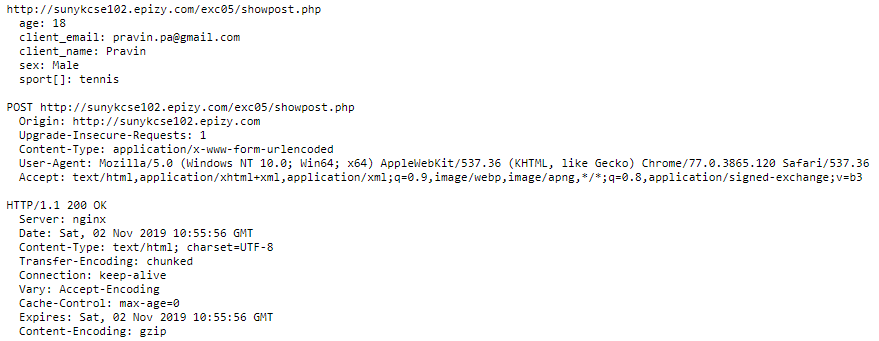 (C) Prof. Paul S. Wang, Kent State Univ., Pravin Pawar - SUNY Korea
Forms-8
Data Posting via GET Queries
As an alternative to the POST query, formdata can be sent via a GET query by appending the form-urlencoded data at the end  of the URL locating the server-side program.

In this case, the data sent are known as a query string and are joined to the URL by a ? character:


url of server side program?query string
(C) Prof. Paul S. Wang, Kent State Univ., Pravin Pawar - SUNY Korea
Forms-9
Formdata Security and HTTPS
Web users care about protecting their sensitive and private information.

Every website with forms must display a privacy policy letting users know how the site will protect and use the information collected.

It is also important to assure users that the information submitted will not get into the wrong hands.

To protect the formdata during network transmission, secure HTTP (HTTPS) can be used for the form pages and their server-side programs.


This usually simply means switching from http:// to
https:// in the relevant URLs.
(C) Prof. Paul S. Wang, Kent State Univ., Pravin Pawar - SUNY Korea
Forms-10
Form Processing Overview
Formdata sent from the client side require customized processing on the server side.

Whether via a POST or a GET request, the HTTP query carrying the formdata goes to a Web server.  The Web server then relays the formdata to a target program (specified by the request URI) for processing.

The processing results, as output from the target program, comes back to the Web server, which sends that result back to the client as an HTTP response.

The target program may be a software module loaded into the server, a Java servlet, an active-page interpreter (ASP, JSP, PHP), or a stand-alone CGI program.
(C) Prof. Paul S. Wang, Kent State Univ., Pravin Pawar - SUNY Korea
Forms-11
CGI Data Flow
Client
Request
Response
Web Host
STDOUT
Env Variables
Formdata or
STDIN
Query String
Web Server
PHP Program
(C) Prof. Paul S. Wang, Kent State Univ., Pravin Pawar - SUNY Korea
Forms-12
PHP is short-form for Hypertext Preprocessor (earlier called, Personal Home Page)
Any query headers, query string, and other incoming data are sent to the PHP program through a set of predefined environment variables.  These are also made available through predefined PHP variables.

A PHP program receives the GET query string through the environment variable QUERY STRING or the POST query body through standard input.  PHP has built-in support to decode and parse the incoming data and make them available in PHP variables.

The PHP script may set content-type, content-length, and other HTTP headers before sending data to standard output that becomes the content of the HTTP response.
(C) Prof. Paul S. Wang, Kent State Univ., Pravin Pawar - SUNY Korea
Forms-13
PHP Advantages
PHP scripts can be anywhere together with other Web documents.

PHP and code libraries are free and widely available.

PHP is designed for the Web and is a more efficient alternative for CGI. It is most efficient when PHP becomes a resident server module, as in the case of Apache.

PHP has database, email, ftp, pdf, image, and other support.
PHP has a built-in SQLite database and also interfaces well with major database systems, including the free and widely popular MySQL.

PHP uses familiar C syntax (mostly).

PHP has a large number of useful functions for the Web.

PHP offers a command-line interface, making it easy for testing and debugging PHP scripts.
(C) Prof. Paul S. Wang, Kent State Univ., Pravin Pawar - SUNY Korea
Forms-14
PHP Scripting Overview
PHP is a high-level, interpreter-based scripting language designed for the Web.  PHP code can embedded in HTML or other pages to produce dynamic content.


A PHP script contains active parts enclosed by the bracket
<?php ... ?> and static parts outside the brackets.

The PHP interpreter, often inside the Web server, filters a requested PHP file, replacing each bracket with any output generated by the code in that bracket and letting static content pass through untouched as output.

The inclusion or not of a particular static part can still be controlled by surrounding logic in php brackets.  Within a php bracket, only output-producing statements generate output.
(C) Prof. Paul S. Wang, Kent State Univ., Pravin Pawar - SUNY Korea
Forms-15
PHP Interpreter
Generated
PHP
Document
Browser
Web Server
file.php


PHP CODE


Fixed Content
For experimentation, use PHP sandbox available at: 
http://sandbox.onlinephpfunctions.com/
(C) Prof. Paul S. Wang, Kent State Univ., Pravin Pawar - SUNY Korea
Forms-16
<html xmlns="http://www.w3.org/1999/xhtml" lang="en" xml:lang="en">
<head><meta charset="utf-8"/>
<title>PHP Hello World</title></head><body>
<h1>Hello from PHP</h1><p>Hello, it is
<?php
if (function_exists("date_default_timezone_set")) date_default_timezone_set('US/Eastern');
echo date("l M. d, Y"); ?>,
<br />do you know where your project is?</p>
</body></html>


Demo:  Ex:  Hello.php
A PHP page must always produce a correctly formatted HTTP response message.  Output from a PHP script constitutes the response body.
(C) Prof. Paul S. Wang, Kent State Univ., Pravin Pawar - SUNY Korea
Forms-17
PHP Sandboxhttp://sandbox.onlinephpfunctions.com/
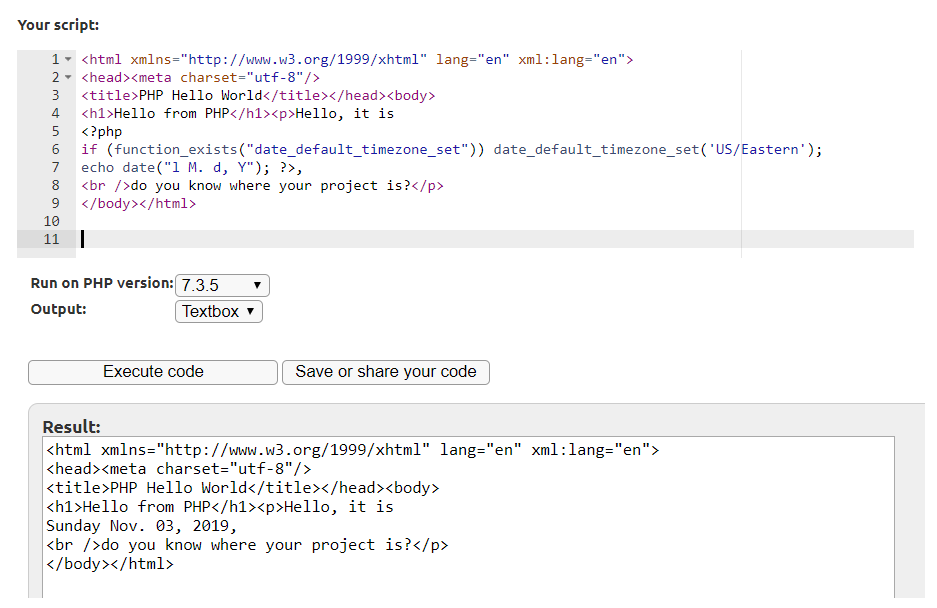 (C) Prof. Paul S. Wang, Kent State Univ., Pravin Pawar - SUNY Korea
Forms-18
An	Introduction	to	PHP
PHP Variables


The name of a variable in a PHP script always carries the $ prefix. Data from an incoming HTTP request are automatically made available in predefined super global variables:

$_POST—for post formdata

$_GET—for get formdata or query string

$_REQUEST—for either get or post request data

$_SERVER—for information related to the Web server, HTTP request headers, and the PHP script itself

$_ENV—for CGI defined variables and any form the shell used on particular operating systems
(C) Prof. Paul S. Wang, Kent State Univ., Pravin Pawar - SUNY Korea
Forms-19
PHP Variables
Each of these is an associative array.  For example, form data
item=Hammer&price=4.50 posted by a form is obtained in a PHP script with:


$product = $_POST['item'];// $product is Hammer
$cost = $_POST['price'];	// $cost is 4.50
(C) Prof. Paul S. Wang, Kent State Univ., Pravin Pawar - SUNY Korea
Forms-20
PHP Page Template
front.php


<!DOCTYPE html>
<html xmlns="http://www.w3.org/1999/xhtml" lang="en" xml:lang="en">
<head> <meta charset="utf-8"/>
<title><?php echo $page_title; ?></title>
</head> <body style="background-color:
<?php echo $page_background; ?>">
back.php


<footer><p style="font-size: small">Copyright
&copy; <?php echo $company; ?>.
All rights reserved</p></footer></body></html>
(C) Prof. Paul S. Wang, Kent State Univ., Pravin Pawar - SUNY Korea
Forms-21
template.php


<?php $page_title="Educational Services";
$page_background="#def"; require("front.php");
?>
<p>Page content here </p>
<?php $company="sunykorea.ac.kr"; require("back.php");
?>


Demo:  Ex:  Template
(C) Prof. Paul S. Wang, Kent State Univ., Pravin Pawar - SUNY Korea
Forms-22
PHP Conditionals
<?php	// conditionals if ( $var )
{ /* $var is not 0, "0", "", 0.0, FALSE or null */ }
elseif ($var == 0)
{ /* $var is 0 or "0" else
{ /* otherwise
*/ }
*/ }
?>
(C) Prof. Paul S. Wang, Kent State Univ., Pravin Pawar - SUNY Korea
Forms-23
PHP Test Expressions
Test expressions include >, <, ==, >=, <=, !=, === identical (== and same type), and !== (not ===).


Predicate functions such as is string($x),
file exists($file), isset($var), is array($a), and function exists($f), which produce a Boolean value (TRUE or FALSE), are also important in tests.

Logical operations on Boolean values are:  &&, and, ||, or, !, and xor.
(C) Prof. Paul S. Wang, Kent State Univ., Pravin Pawar - SUNY Korea
Forms-24
PHP-Defined Navbar
The navbar in file navbar.php:  Ex: navbar
<nav class="leftnavbar">
<?php if($page == "index.php") {?>
<span class="self">Main Page</span>
<?php } else {?>
<a href="index.php">Main Page</a><?php }?>
<?php if($page == "products.php") {?>
<span class="self">Products</span>
<?php } else {?>
<a href="products.php">Products</a><?php }?>
<?php if($page == "services.php") { ?>
<span class="self">Services</span>
<?php } else {?>
<a href="service.php">Services</a><?php }?>
<?php if($page == "news.php") { ?>
<span class="self">News</span>
<?php } else {?>
<a href="news.php">News</a><?php }?>
<?php if($page == "contact.php") { ?>
<span class="self">Contact</span>
<?php } else {?>
<a href="contact.php">Contact</a><?php }?>
</nav>
(C) Prof. Paul S. Wang, Kent State Univ., Pravin Pawar - SUNY Korea
Forms-25
PHP-Defined Navbar
A webpage incorporating navbar.php will use the following code:
<?php $page=basename($_SERVER[’PHP_SELF’]) require_once("navbar.php"); ?>


Demo:  Ex:  Products
(C) Prof. Paul S. Wang, Kent State Univ., Pravin Pawar - SUNY Korea
Forms-26
Strings in PHP
A PHP string is a sequence of ASCII characters (bytes).  You can specify a string by enclosing ASCII and UTF-8 encoded UNICODE characters within single quotes or double quotes.


$name='Paul Wang';



$first='Paul';	$last="Wang";
$name="$first $last";

Two strings can be concatenated together with the dot operator (.).


$me = 'It\'s my name ' . $first . " $last\n";
(C) Prof. Paul S. Wang, Kent State Univ., Pravin Pawar - SUNY Korea
Forms-27
PHP String Functions
strlen(str)—Returns the number of characters in str.

trim(str)—Returns a string by stripping white space (or other characters) from both ends of str.

substr(str, i	[, len])—Returns a substring of str from position i (zero-based indexing) to the end or to length len.

strstr(line, word)—Finds first instance of a string word in the longer string line and returns a substring of line that begins with word.

strtolower(s), strtoupper(s)—Returns the lowercase, uppercase version of s.

strcmp(str 1, str 2)—Returns a positive, negative, or zero integer if str 1 is greater than, less than, or equal to str 2.
md5(str)—Returns the MD5 digest of str.

urlencode(str)—URLencode str and returns a proper query string.
(C) Prof. Paul S. Wang, Kent State Univ., Pravin Pawar - SUNY Korea
Forms-28
Arrays in PHP
A PHP array supports numerical indexing (zero based) and string indexing (associative) at the same time.  Thus, each PHP array entry is always a key-value pair.


<?php
$a = array(2, 3, 5, 7);	// $a[0] is 2
// $a is the same as array(0=>2, 1=>3, 2=>5, 3=>7)
$b =array("first_name"=>"Paul", "last_name"=>"Wang");
$c = array(5 => "red", "fox");
$a[5]=100;	// no $a[4] is fine
$b['email']="author@booksite.com";
?>
(C) Prof. Paul S. Wang, Kent State Univ., Pravin Pawar - SUNY Korea
Forms-29
Form Response:	Welcome
Demo:  Ex:  FormAction
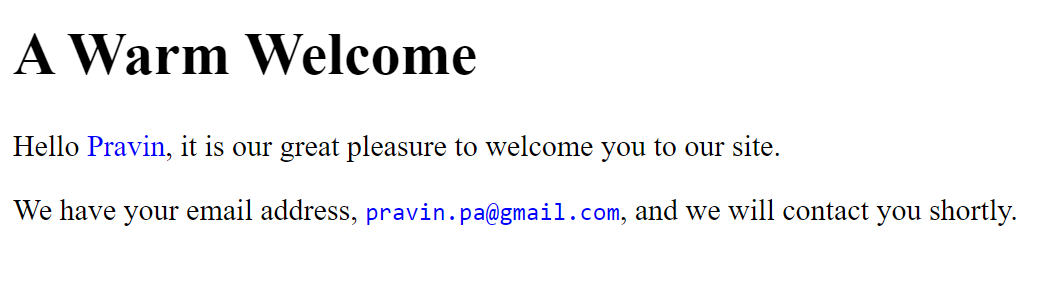 (C) Prof. Paul S. Wang, Kent State Univ., Pravin Pawar - SUNY Korea
Forms-30
Form Response:	Sorry
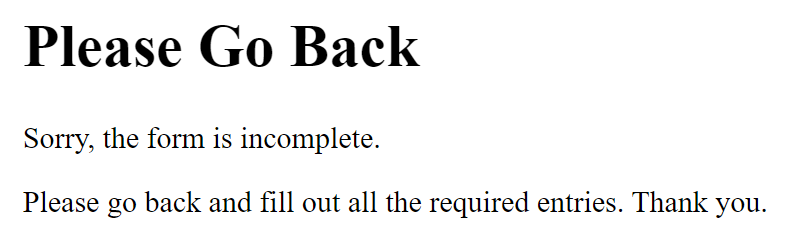 (C) Prof. Paul S. Wang, Kent State Univ., Pravin Pawar - SUNY Korea
Forms-31
Getting Started with Form Processing
PHP script welcome.php starts with the code:


<?php
$title="A Warm Welcome";
if ( empty($_POST[’client_name’])
||
trim($_POST[’client_name’])==="" || empty($_POST[’client_email’])    || trim($_POST[’client_email’])==="" )
{ $error=TRUE;
$title="Please Go Back";
}
?>


to check formdata.
(C) Prof. Paul S. Wang, Kent State Univ., Pravin Pawar - SUNY Korea
Forms-32
welcome.php generating the response page:

<!DOCTYPE html>
<html xmlns="http://www.w3.org/1999/xhtml"
lang="en" xml:lang="en">
<head><meta charset="utf-8"/>
<title><?php echo $title; ?></title></head>
<body style="background-color: #def">
<h1><?php echo $title; ?></h1>
<?php if ( isset($error) ) {?>
<p>Sorry, the form is incomplete.</p>
<p>Please go back and fill out all the required entries.	Thank you.</p>
<?php } else { ?>
<p>Hello <span style="color: blue">
<?php echo $_POST[’client_name’]; ?></span>, it
is our great pleasure to welcome you to our site.</p>
(C) Prof. Paul S. Wang, Kent State Univ., Pravin Pawar - SUNY Korea
Forms-33
<p>We have your email address, <code style="color: blue">
<?php echo $_POST[’client_email’]; ?></code>, and we will contact you shortly.</p>
<?php } ?>
</body></html>


Demo:  Ex:  FormAction
(C) Prof. Paul S. Wang, Kent State Univ., Pravin Pawar - SUNY Korea
Forms-34
Joining a Club
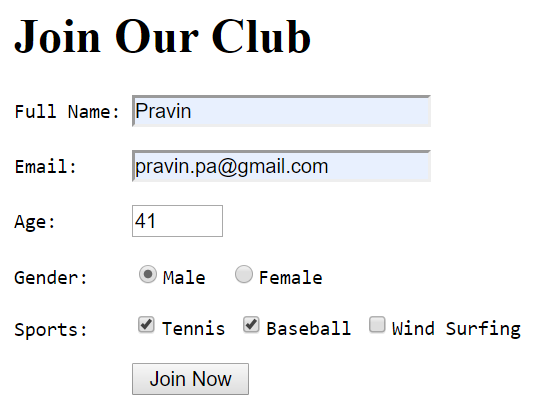 Demo:  Ex:  JoinClub
(C) Prof. Paul S. Wang, Kent State Univ., Pravin Pawar - SUNY Korea
Forms-35
Form		Processing	Example: Club	Membership
The Form
<form method="post" action="joinaction.php">
<label>Full Name: <input required="" name="client_name" size="25"/></label>



<label>Email: <input required="" type="email" name="client_email" size="25" /></label>



<label>Age: <input type="number" title="18-65" name= "age" required="" size="6" min="18" max="65"/></label>
(C) Prof. Paul S. Wang, Kent State Univ., Pravin Pawar - SUNY Korea
Forms-36
Gender: <label><input type="radio" name="sex" value= "Male" />Male </label> <label><input type="radio" name="sex" value="Female" />Female</label>



Sports: <label><input type="checkbox" name="sport[]" value="tennis"/>Tennis </label>
<label><input type="checkbox" name="sport[]" value="baseball"/>Baseball </label>
<label><input type="checkbox" name="sport[]" value="windsurf"/>Wind Surfing</label>


<input type="submit" value=" Join Now " />
</form>
(C) Prof. Paul S. Wang, Kent State Univ., Pravin Pawar - SUNY Korea
Forms-37
Checks the incoming formdata

Sends an error message to the user if any input is missing or incorrect

Sends the form-collected information by email to the club manager with cc to the user.  It is important to send the correct email From field to identify the message as coming from the particular site/organization.  Note how we used the PHP constant PHP_EOL (end-of-line sequence) to format the correct email headers.


Sends a response page to the user
(C) Prof. Paul S. Wang, Kent State Univ., Pravin Pawar - SUNY Korea
Forms-38
The joinaction.php script:

<?php
if (  empty($_POST[’client_name’]) || empty($_POST[’client_email’])|| empty($_POST[’age’])	||
! is_numeric($_POST[’age’])
)
{ $error=TRUE;
$title="Please Go Back"; } else
{ require_once("email.php");
$msg="We have emailed";
$to="manager@club.com";
$subject="Club Membership";
$title="Thanks for Joining Our Club";
$cc= ’Cc: "’ .$_POST[’client_name’] .’" <’
(C) Prof. Paul S. Wang, Kent State Univ., Pravin Pawar - SUNY Korea
Forms-39
. $_POST[’client_email’] . ’>’;
$headers =
’From: "Super Club" <service@superclub.com>’
. PHP_EOL .	$cc . PHP_EOL . ’X-Mailer: PHP-’
. phpversion() . PHP_EOL; if ( ! email_formdata($to,
$_POST[’client_email’], $subject))
{	$msg=’<span style="color: red">We failed to email</span>’;
}
}
?>
(C) Prof. Paul S. Wang, Kent State Univ., Pravin Pawar - SUNY Korea
Forms-40
The Response Page
joinclub.php script now begins to send the response page.

<?php $bg="#def"; require("rfront.php"); ?>
<h1><?php echo $title; ?></h1>
<?php if ( isset($error) ) {?>
<p>Sorry, the form is incomplete.</p>
<p>Please go back and fill out all the required entries.	Thank you.</p>
<?php } else { ?>
<p>Thank you <span style="color: blue">
<?php echo $_POST[’client_name’]; ?></span> for joining our club.</p>
<p><?php echo $msg; ?> your request to our manager,	with a copy to <code style="color: blue"> <?php echo $_POST[’client_email’];?>
</code>.</p><?php }require("rback.php"); ?>
(C) Prof. Paul S. Wang, Kent State Univ., Pravin Pawar - SUNY Korea
Forms-41
Sending Email from PHP
<?php
function email_formdata(&$to, &$subject,
&$headers)
{ if (mail($to, $subject, formdata(),
$headers))
{	return TRUE;	} return FALSE;
}


mail($to, $subject, $body [, mail headers ])
Forms-100
(C) Prof. Paul S. Wang, Kent State Univ., Pravin Pawar - SUNY Korea
Forms-42
Response Page
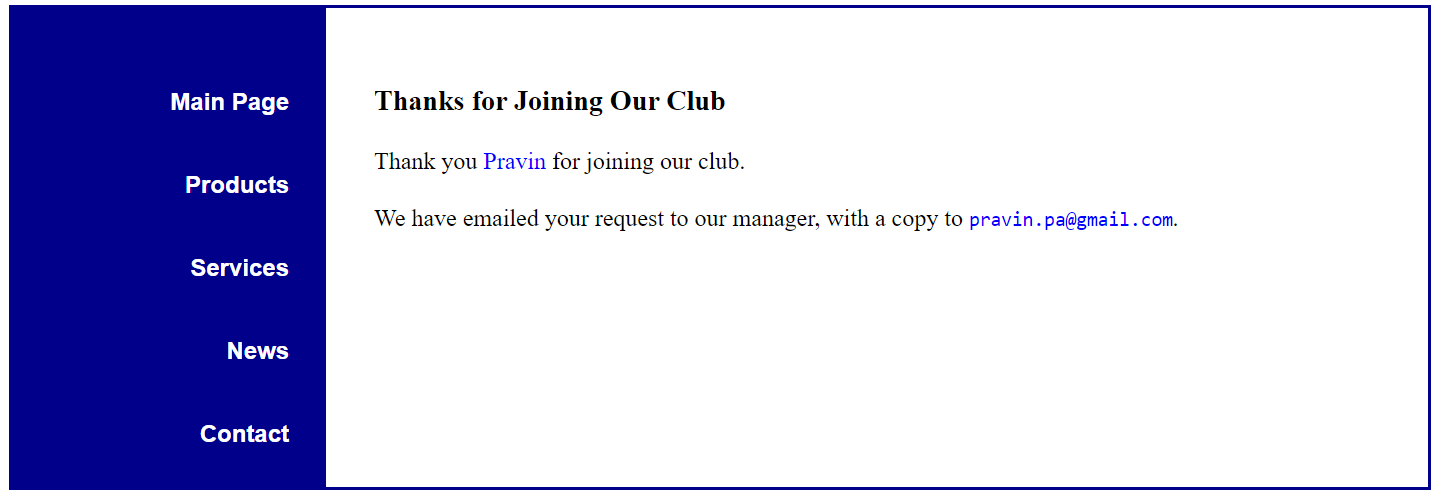 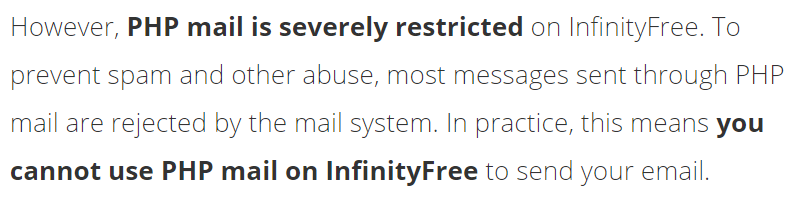 (C) Prof. Paul S. Wang, Kent State Univ., Pravin Pawar - SUNY Korea
Forms-43
PHP Array Functions
count($ar) empty($ar)
unset($ar), unset($ar[$n]) array_keys($ar) array_values($ar) array_pop($ar) array_push($ar,$e1,$e2,...) array_shift($ar) array_unshift($ar,$e1,...) array_reverse($ar) ksort($ar),krsort
Returns the number of entries in $ar
Returns true if $ar is empty Deletes the array or entry Returns an array of keys Returns an array of values

Pops and returns last entry, or null

Inserts at end of array

Pops and returns first entry, or null
Adds at beginning of array Returns a reversed array

Sorts array keys in increasing or decreas- ing order
(C) Prof. Paul S. Wang, Kent State Univ., Pravin Pawar - SUNY Korea
Forms-44
Loops in PHP
// displays 0 to 9
for ($i = 0; $i < 10; $i++) { echo "$i\n"; }
do { echo "$i\n"; $i--; } while ($i);



reset($arr);
while ( list($key, $val) = each($arr) )
{	/* go through array */ }



reset($arr);
(C) Prof. Paul S. Wang, Kent State Univ., Pravin Pawar - SUNY Korea
Forms-45
HTTP Request Data Exposed
<?php
if ( ! empty($_REQUEST) ) // if not empty
{ echo "<pre>";
foreach($_REQUEST as $key => $val)
{ if ( is_array($val) ) echo " $key = ",
implode(", ", $val), "\n\n"; else
echo " $key = $val\n\n";
}
echo "</pre>";
}
else
echo "<p>Warning: No input data.</p>";
?>


Demo:  Ex:  ShowRequest
(C) Prof. Paul S. Wang, Kent State Univ., Pravin Pawar - SUNY Korea
Forms-46
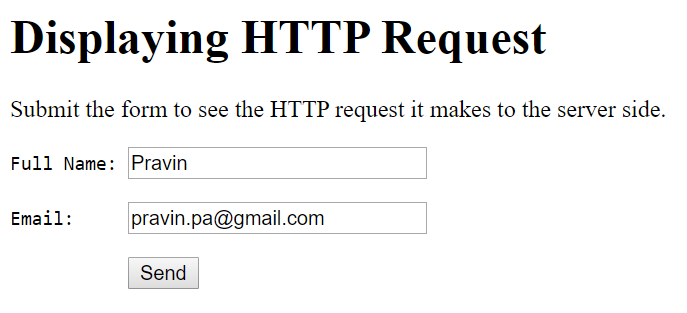 (C) Prof. Paul S. Wang, Kent State Univ., Pravin Pawar - SUNY Korea
Forms-47
Moire PhP Exercises
<?php
if ( ! empty($_REQUEST) ) // if not empty
{ echo "<pre>";
foreach($_REQUEST as $key => $val)
{ if ( is_array($val) ) echo " $key = ",
implode(", ", $val), "\n\n"; else
echo " $key = $val\n\n";
}
echo "</pre>";
}
else
echo "<p>Warning: No input data.</p>";
?>


Demo:  Ex:  ShowRequest
(C) Prof. Paul S. Wang, Kent State Univ., Pravin Pawar - SUNY Korea
Forms-48